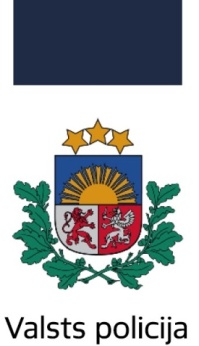 CEĻU SATIKSMES DROŠĪBAS STĀVOKLIS LATVIJĀ 2020.GADĀ
1.janvāris – 30.septembris
VALSTS POLICIJAS 
GALVENĀS KĀRTĪBAS POLICIJAS PĀRVALDES 
PRIEKŠNIEKS
NORMUNDS KRAPSIS
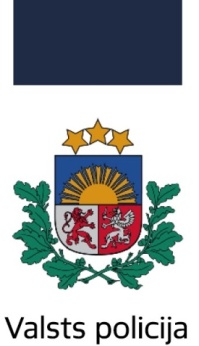 2
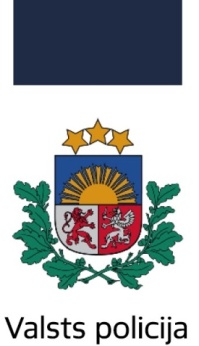 BOJĀ GĀJUŠO CEĻU SATIKSMES DALĪBNIEKU SKAITS PĒC STATUSA
3
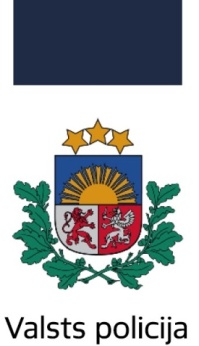 BOJĀ GĀJUŠO CEĻU SATIKSMES DALĪBNIEKU SKAITS PĒC CSNg VEIDA
4
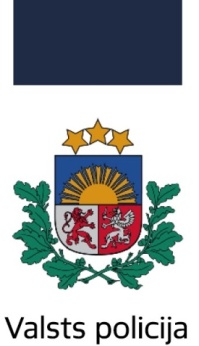 APDZĪVOTĀ VIETĀ BOJĀ GĀJUŠI GĀJĒJI
5
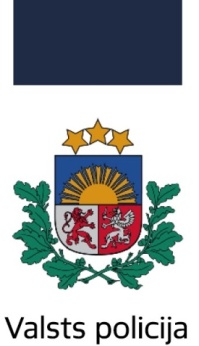 PALDIES PAR UZMANĪBU!